קלימוגרף
נדב שמגר
קלימוגרף הינו תרשים המתאראת מאפייני האקליםבאזור מסוייםלאורך שנה
מהם מאפייני האקלים?
מהם מאפייני האקלים?1. טמפרטורות2. משקעים (גשם)3. משרע טמפרטורות
מהם מאפייני האקלים?1. טמפרטורות2. משקעים (גשם)3. משרע טמפרטורות
(ההפרש בין טמפ' המינימום והמקסימום)האם ההפרש גדול או קטן
איך נראה קלימוגרףואיך מפיקים ממנו מידע?
35
1000
30
900
25
800
20
700
15
600
ציר טמפרטורות
ציר כמות המשקעים
10
500
5
400
0
300
-5
200
-10
100
ציר חודשי השנה
-15
0
1     2     3     4      5     6     7     8      9    10   11  12
35
1000
30
900
25
800
20
700
15
600
ציר טמפרטורות
ציר כמות המשקעים
10
500
5
400
0
300
-5
200
-10
100
-15
0
1     2     3     4      5     6     7     8      9    10   11  12
ציר חודשי השנה
35
1000
30
900
25
800
20
700
15
600
ציר טמפרטורות
ציר כמות המשקעים
10
500
5
400
0
300
-5
200
-10
100
-15
0
1     2     3     4      5     6     7     8      9    10   11  12
ציר חודשי השנה
35
1000
30
900
25
800
20
700
15
600
ציר טמפרטורות
ציר כמות המשקעים
10
500
5
400
0
300
-5
200
-10
100
-15
0
1     2     3     4      5     6     7     8      9    10   11  12
ציר חודשי השנה
המידע המופקבמבט לאורך שנה: 1. כמות המשקעים2. טמפרטורות3. משרע טמפ'
35
1000
30
900
25
800
20
700
15
600
10
500
5
400
0
300
-5
200
-10
100
-15
0
1     2     3     4      5     6     7     8      9    10   11  12
קלימוגרפים יכולים להופיעבכל מיני גרסאותאבל תמיד יציגו את מאפייני האקלים
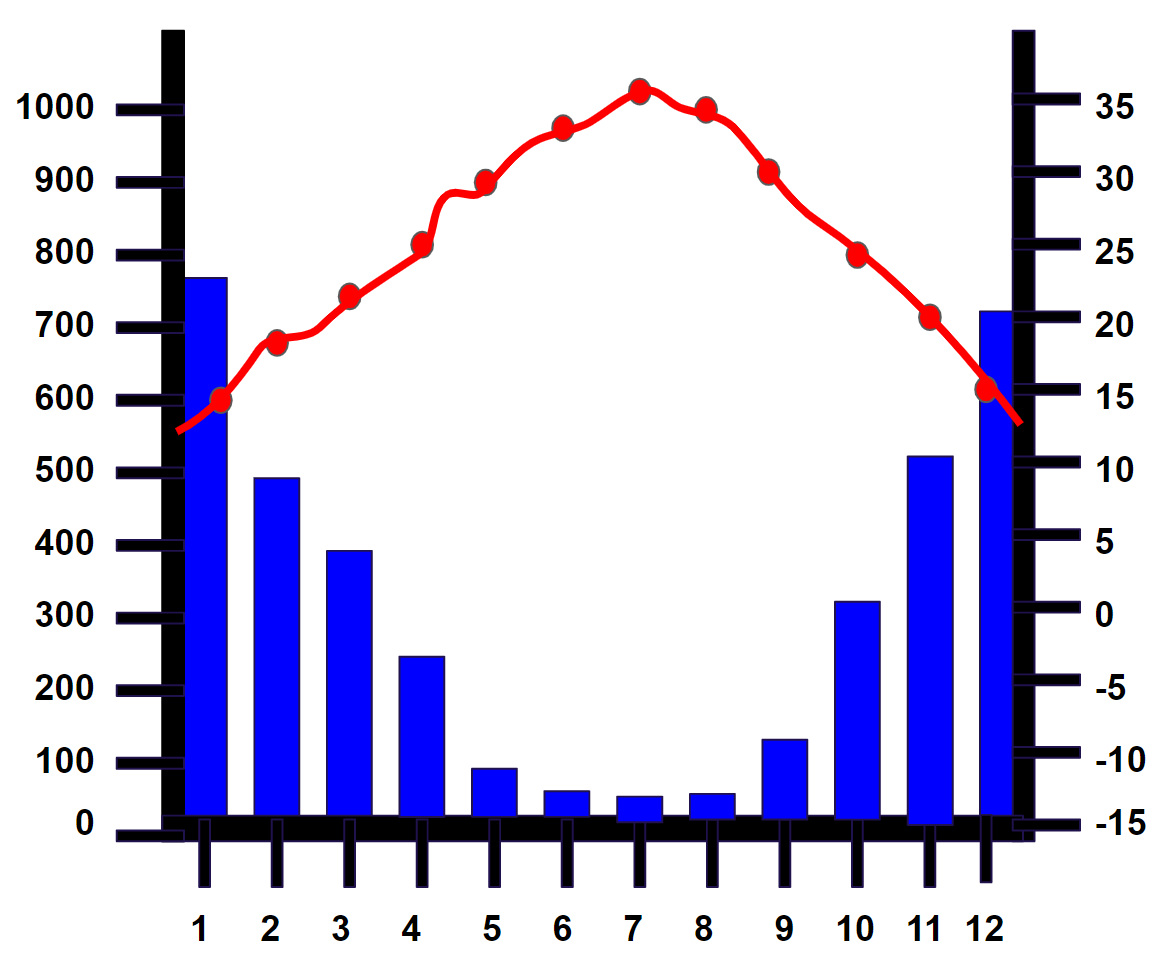 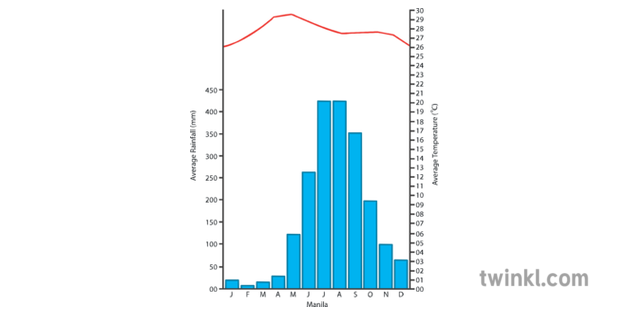 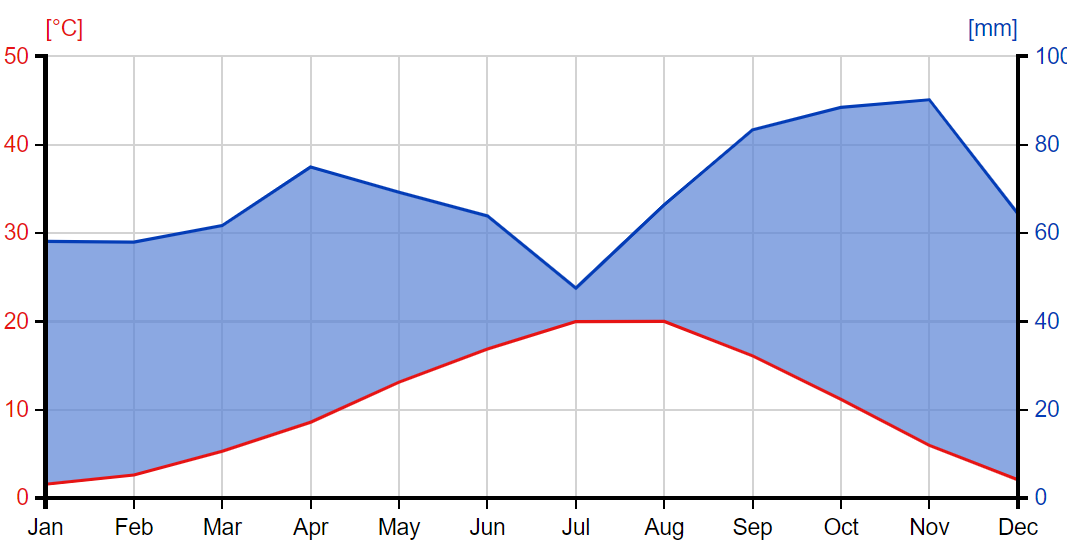 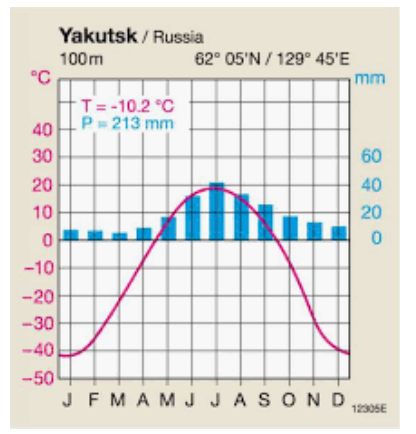 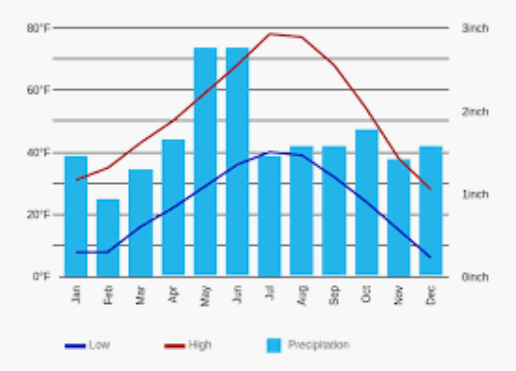 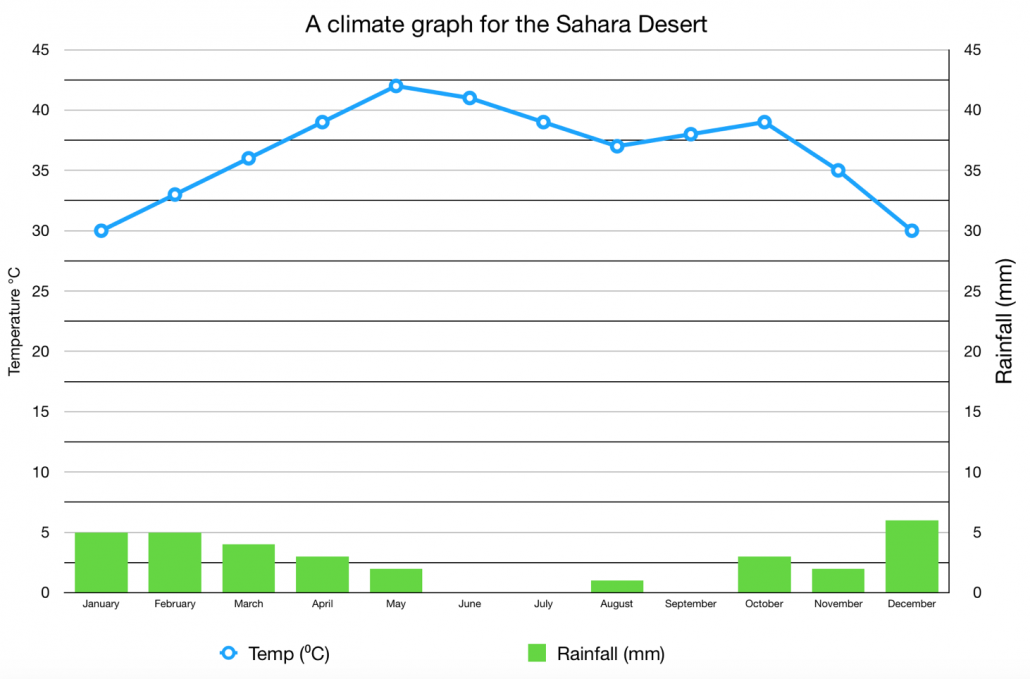 זיהוי קלימוגרפים ממקומות שוניםברחבי העולם
קלימוגרף אזור טרופי

(מה המאפיינים?)
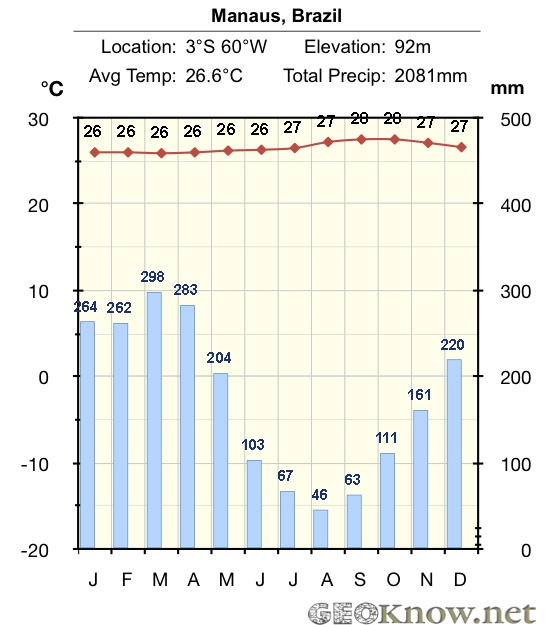 קלימוגרף אזור מדברי

(מה המאפיינים?)
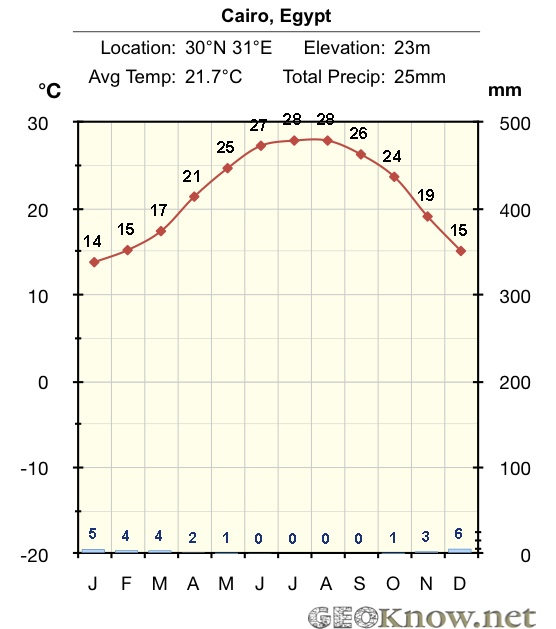 קלימוגרף אזור קוטבי

(מה המאפיינים?)
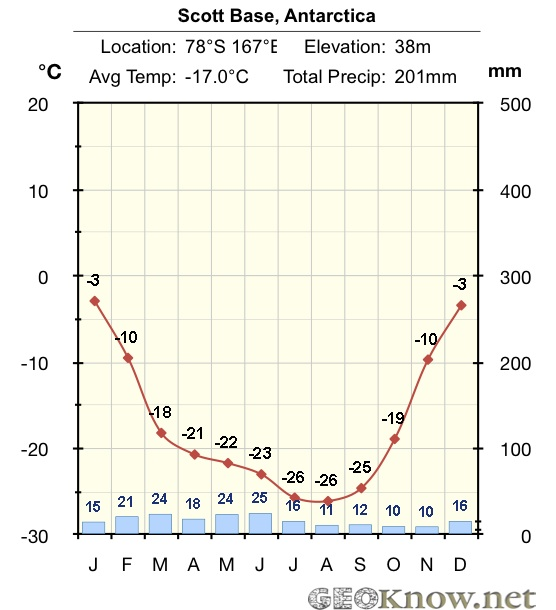 קלימוגרף אזור סוב טרופי

(מה המאפיינים?)
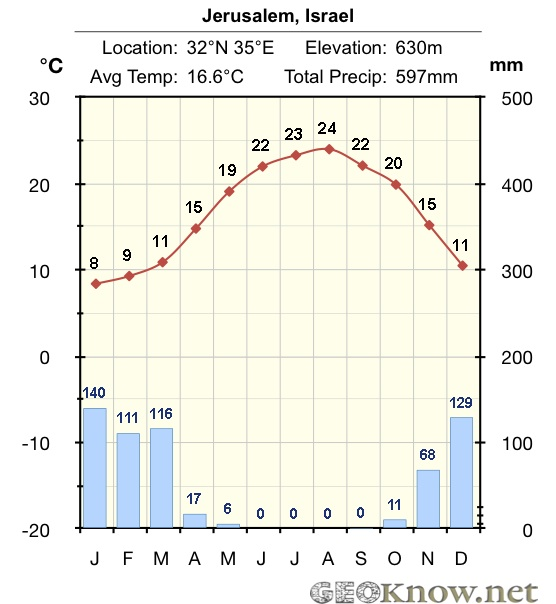 השפעת המרחק מהים
על נתוני הקלימוגרף

(שימו לב למאפיינים)
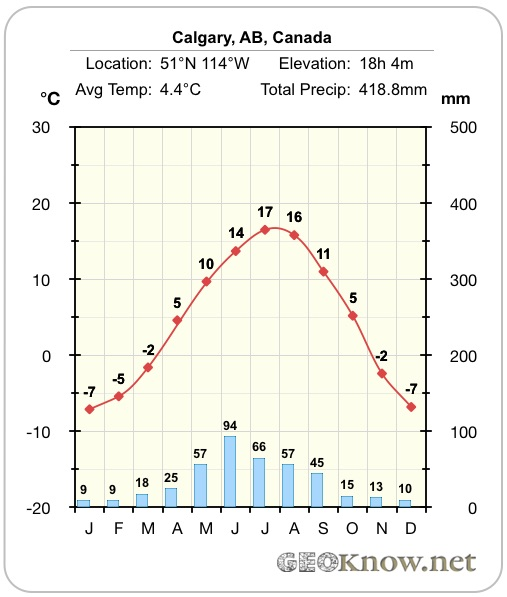 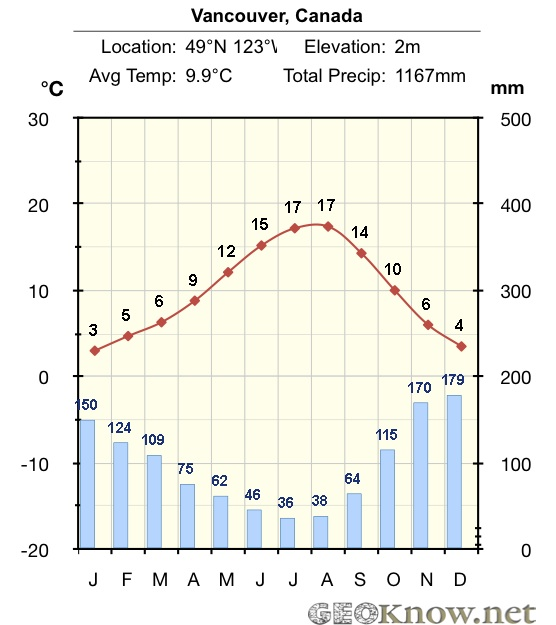 אתרי קלימוגרף לדוגמה:https://climatecharts.net/

http://geoknow.net/atmosphere/climategraphs.html
קלימוגרף סוף מצגת לימוד

nadav.org.il